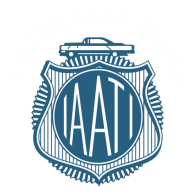 International Association of Auto Theft Investigators
Stephen Tully
MVA Investigations
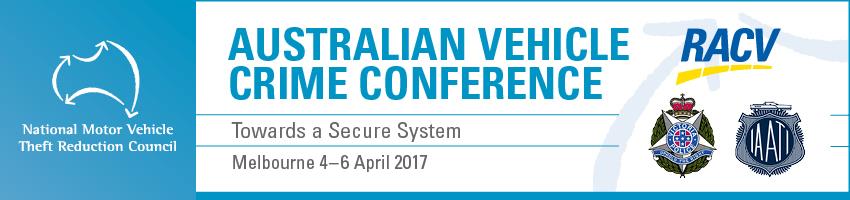 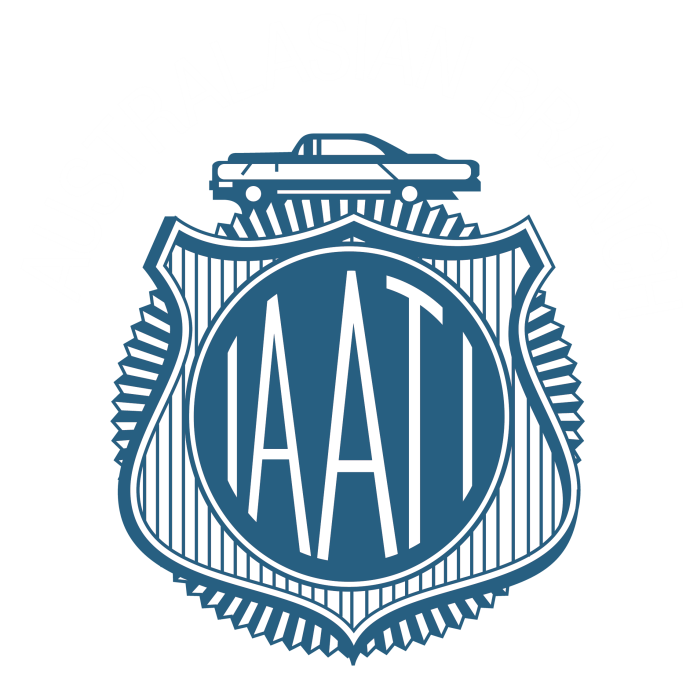 IntroductionForensic Vehicle Examinations
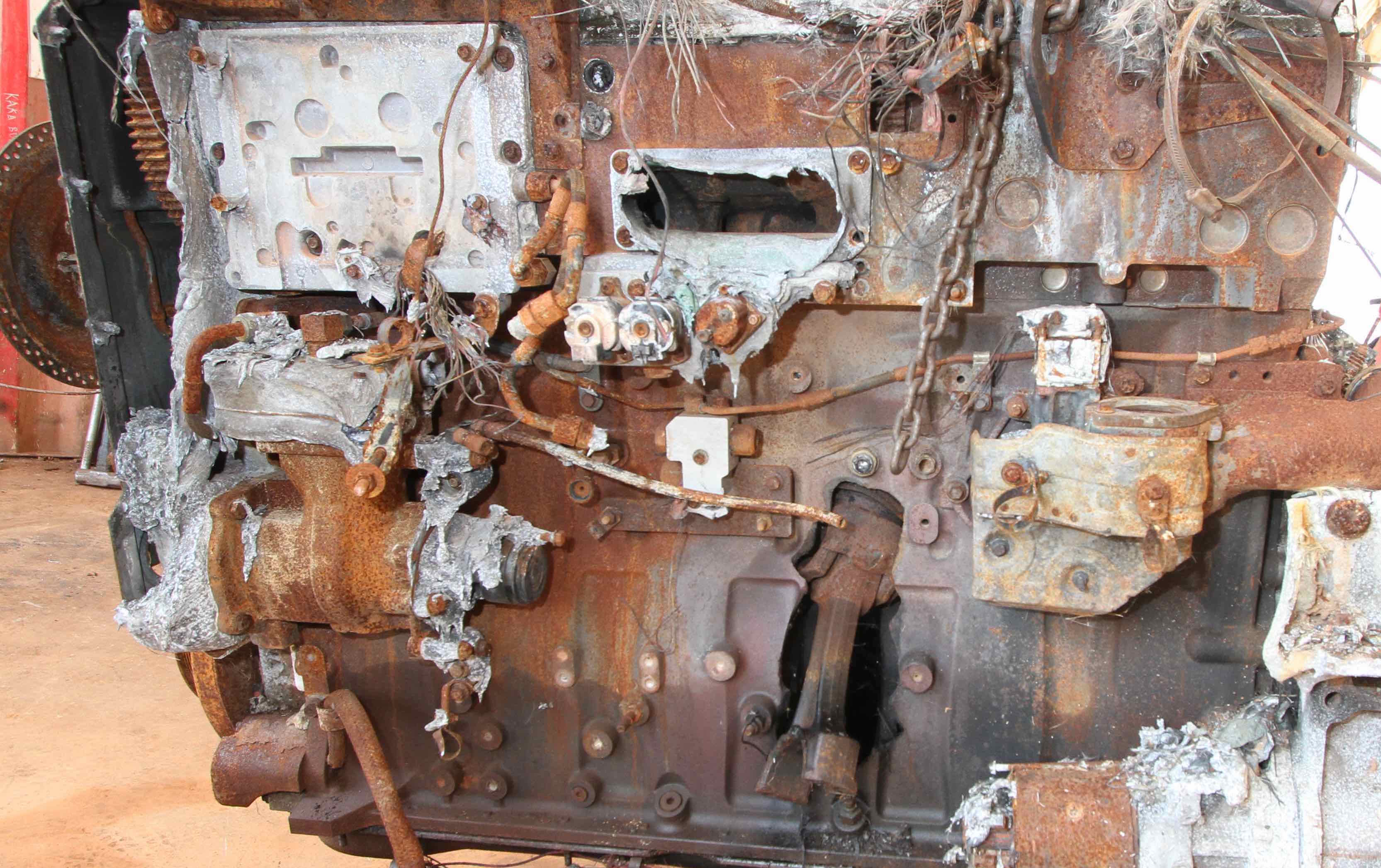 Prepared by Steve Tully of MVA Investigations
Tyre Awareness
Model
B391
Manufactures name
BRIDGESTONE
Production date code: CKL 4301
Tyre size/rating
175/65R14
Tyre Awareness
Tyre sizing  and rating
Radial
Tread width
Profile
Load rating
Rim size
Speed rating
Production date code
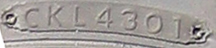 Week
Year
Tyre Awareness
ROAD TRAFFIC (VEHICLE STANDARDS) RULES 1999
 
 
The Road Traffic Act and its Regulations have been re-written as of December 1999 and include the New Australian Road Rules, the Road Traffic (vehicle standards) Rules 1999 and the Road Traffic (miscellaneous) Regulations 1999, which now apply.
 

Vehicle Standards Part 1 (3) note 1: state, the driver and the owner and the operator of a vehicle driven or towed on a road are each guilty of an offence if the vehicle does not comply with the vehicle standards.  Rule 50 of the Vehicle Standards state, a tyre fitted to a vehicle must be free of any apparent defect that could make the vehicle unsafe. 
 
 Rule 54 Part 2 (a) (ii) (b) Except at tread wear indicators, a tyre fitted to the vehicle must have a tread pattern at least 1.5 millimetres deep in a band that runs continuously across the tyre width that normally comes into contact with the road, and around the whole circumference of the tyre.
Tyre Awareness
Measure tread depth here
Tread
Tyre Awareness
Common tyre faults:
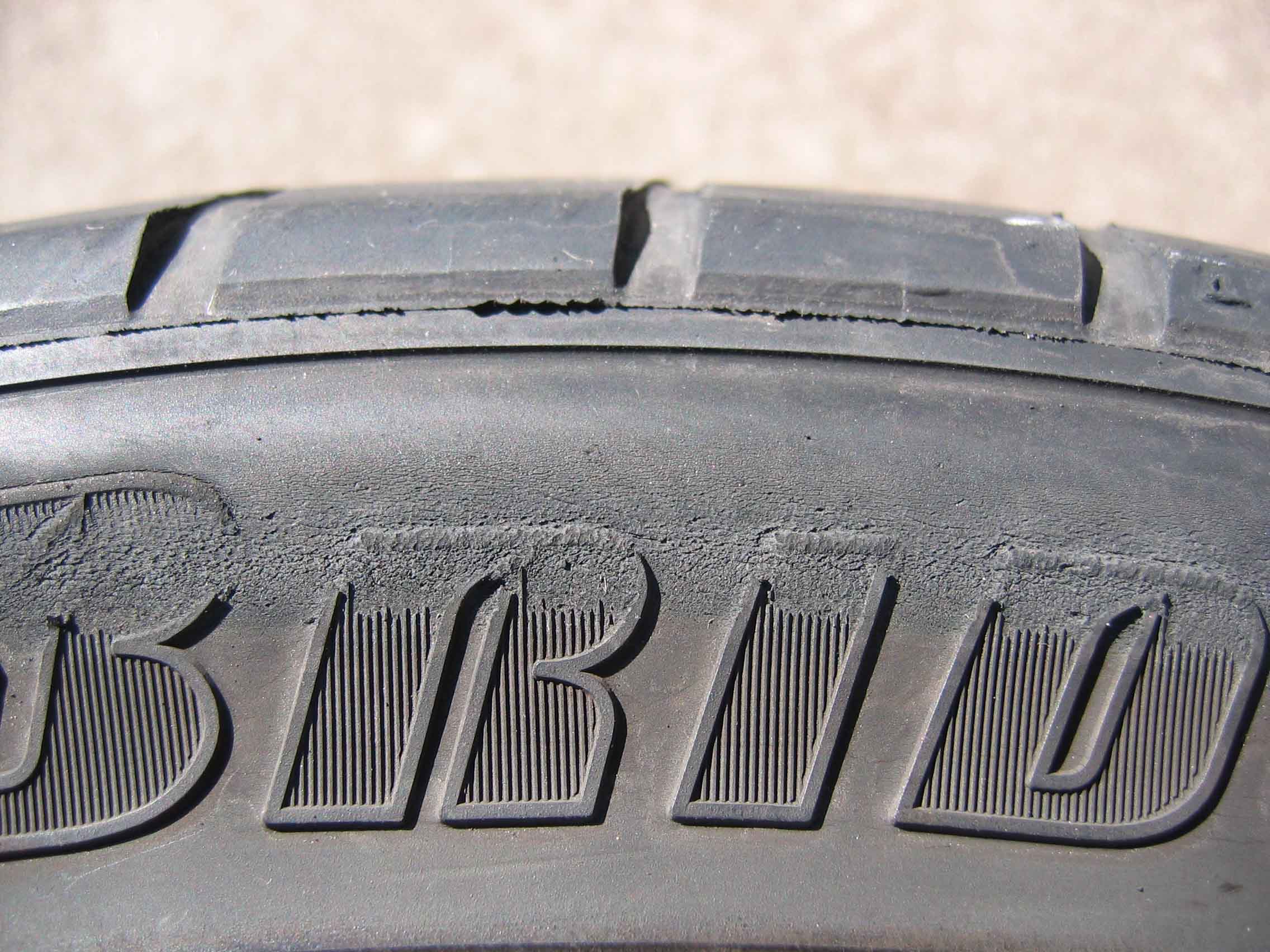 Run under inflated or flat
Tyre Awareness
Classic blow out
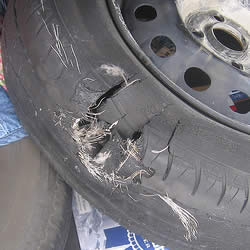 Tyre Awareness
Impact damage 2
Tyre Awareness
This tyre shows only minor impact damage.  But:
Impact damage
Tyre Awareness
when we remove it from the rim: This damage highlights the reason why we need to inspect the inside of the tyre
Classic run flat
Tyre Awareness
Tyre size placard
Tyre Awareness
Road Traffic (Miscellaneous) Regulations 1999—1.1.2010
Part 4—Miscellaneous
 (4) The tyres and wheels fitted to a motor vehicle or trailer must be such that—
(a) sufficient clearance is provided so that none of the tyres or wheels will touch
any part of the vehicle, other than at the point of attachment, under operating
conditions; and
(b) none of the tyres protrudes beyond the mudguard or body structure when
viewed from above with the wheels in a straight ahead position.
 
(5) Despite the requirements of any other regulation or rule under the Act, a motor vehicle
that is required to comply with ADR 24 or the tyre and rim selection requirements of
ADR 42 may be—
(a) equipped with tyres other than those listed on the tyre placard fitted to the
vehicle, provided that—
(i) the load of a tyre fitted is not less than the lowest load listed on the
tyre placard; and
(ii) the overall diameter of a wheel and tyre fitted is not more than
15 millimetres greater than the largest tyre size listed on the placard and not more
than 15 millimetres less than that advised on the placard.
Tyre Awareness
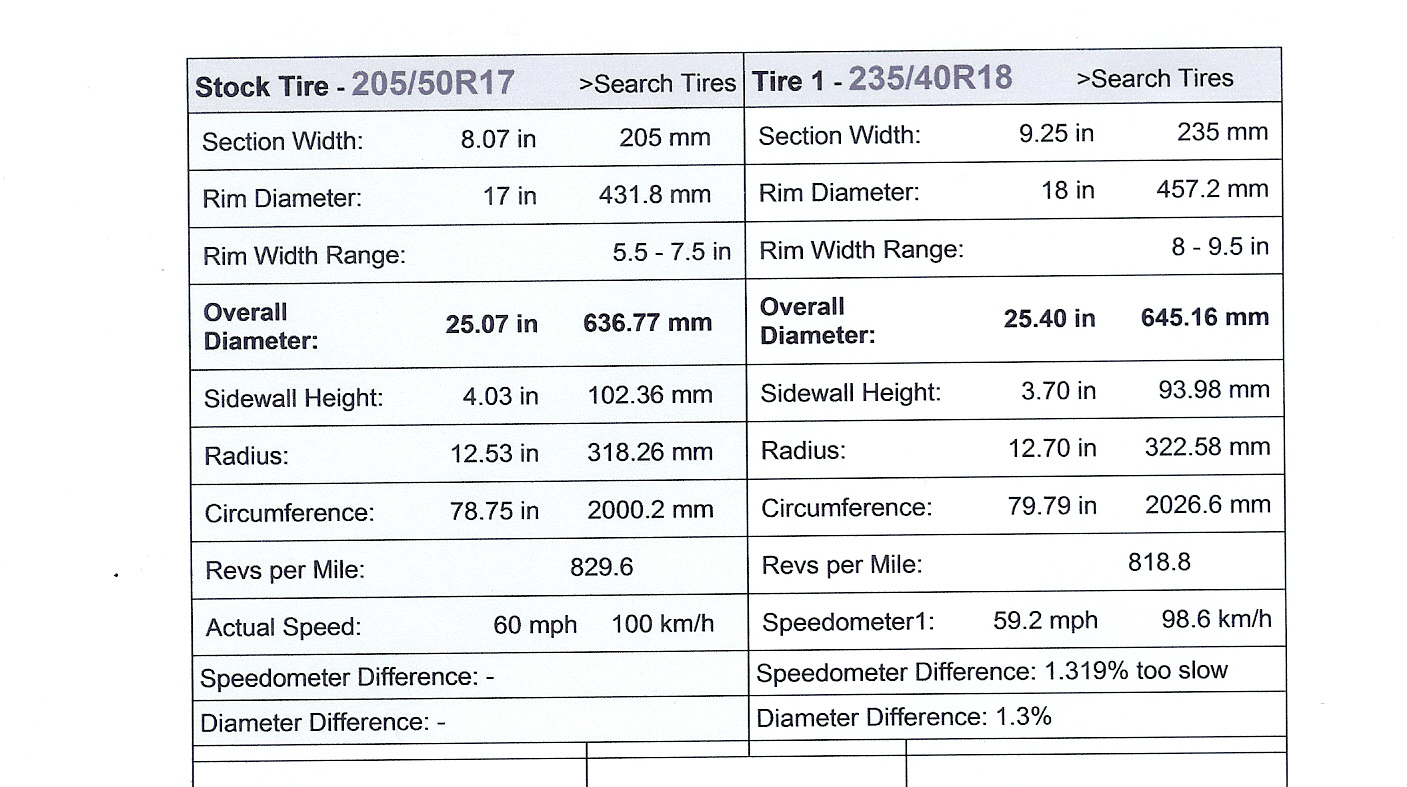 8.39mm
WWW.1010Tires.com
Tyre Repair
Tyre Repair
Tyre Repair
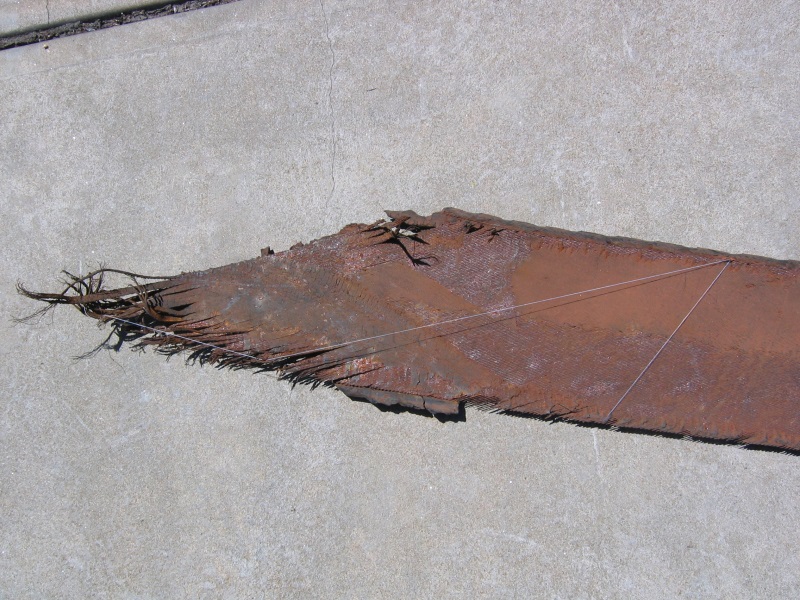 Tyre Repair
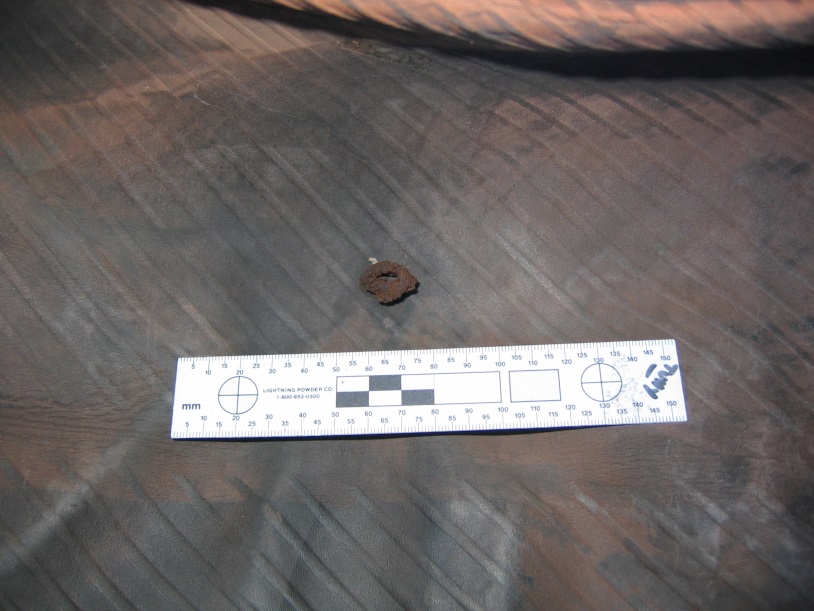 Tyre Repair
Hoon Driving
Hoon Driving
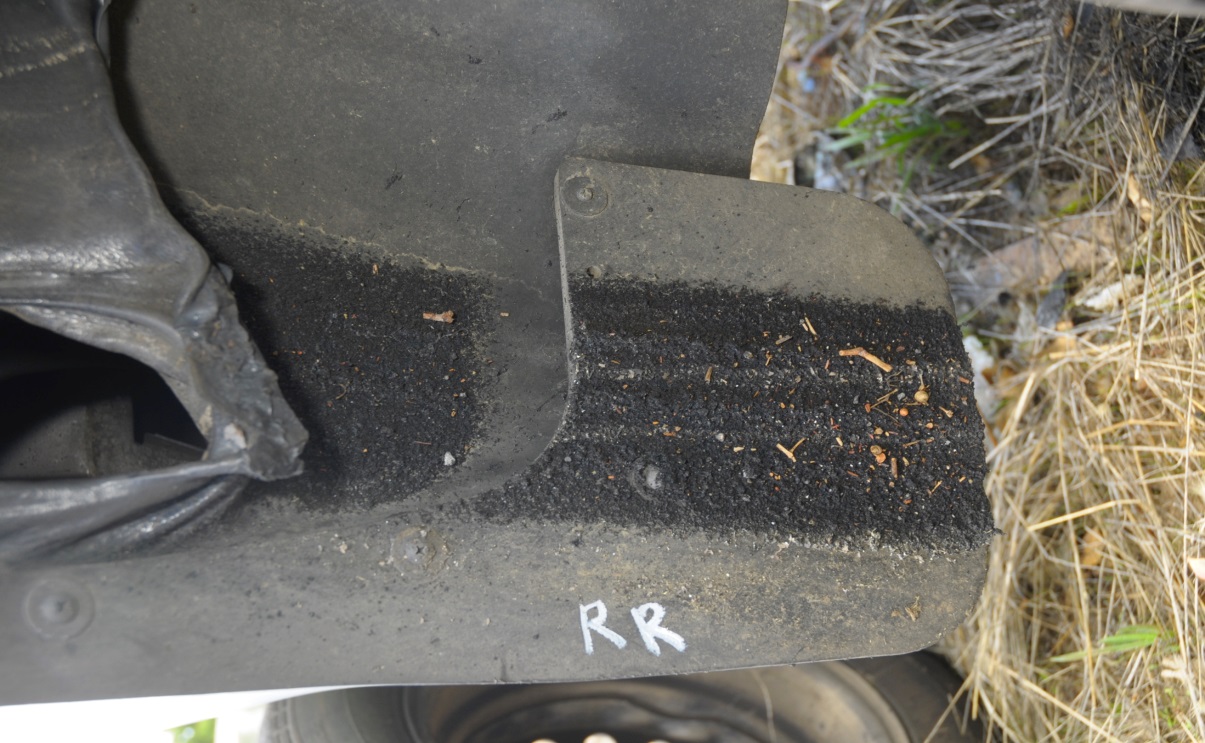 Hoon Driving
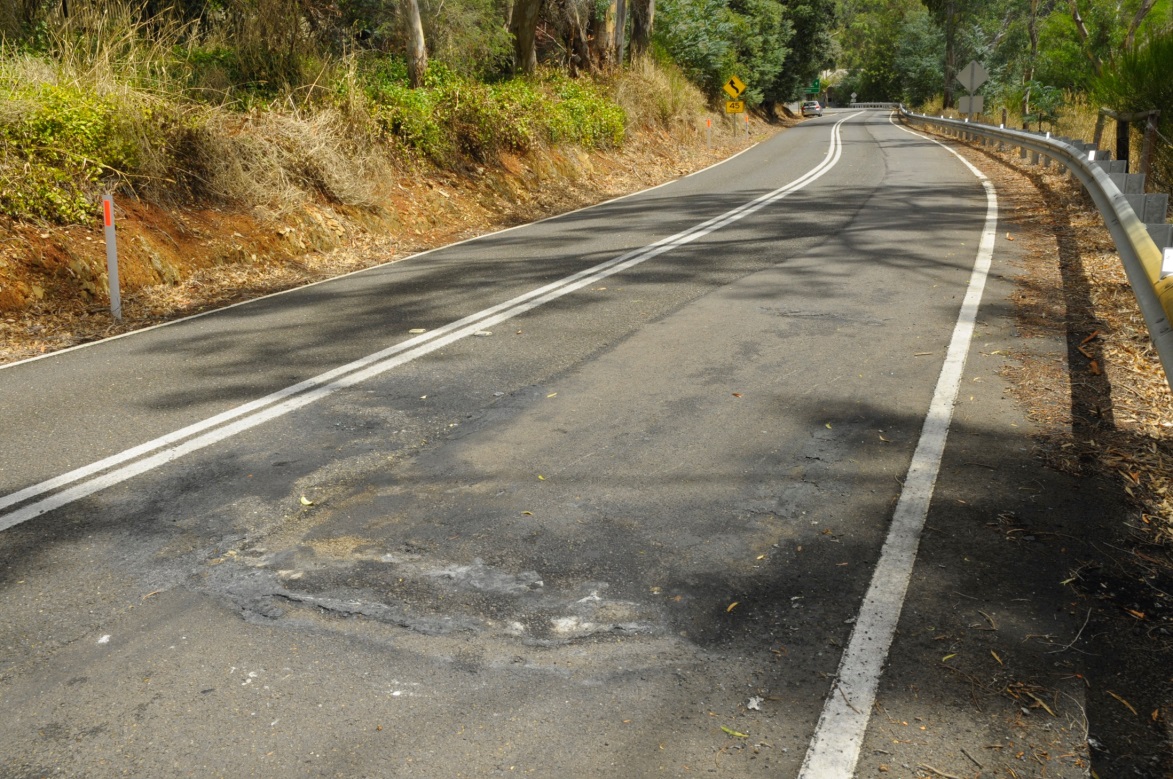 Hoon Driving
Vehicle Modifications
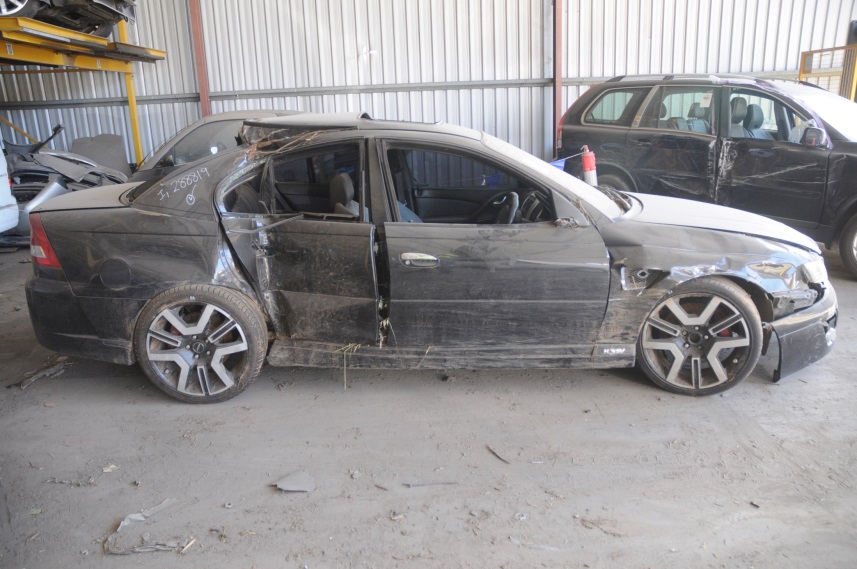 Vehicle Modifications
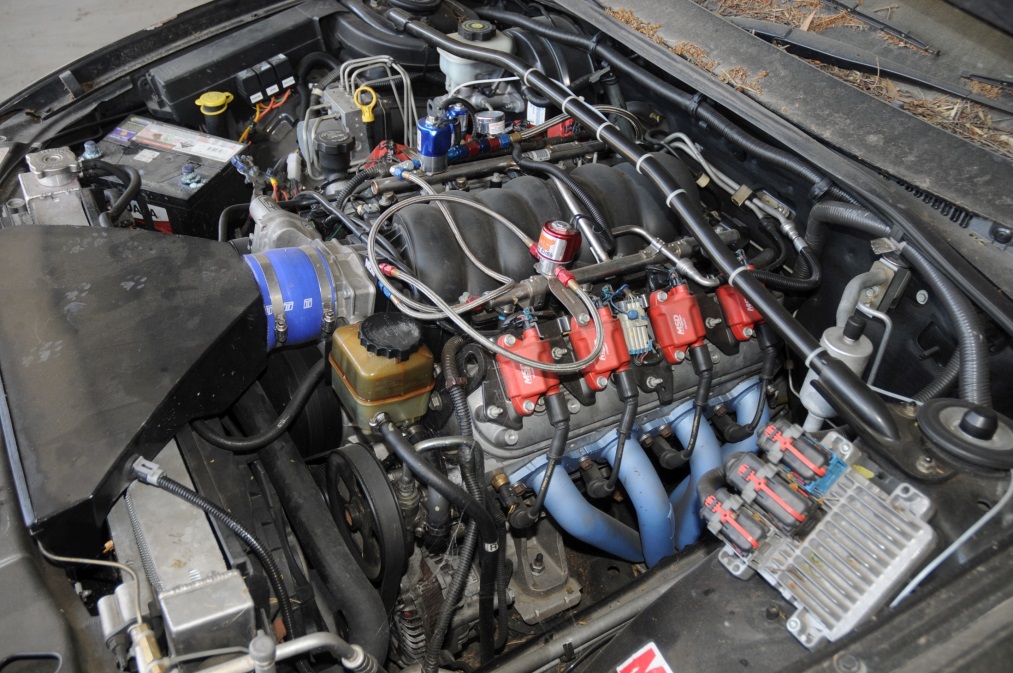 Vehicle Modifications
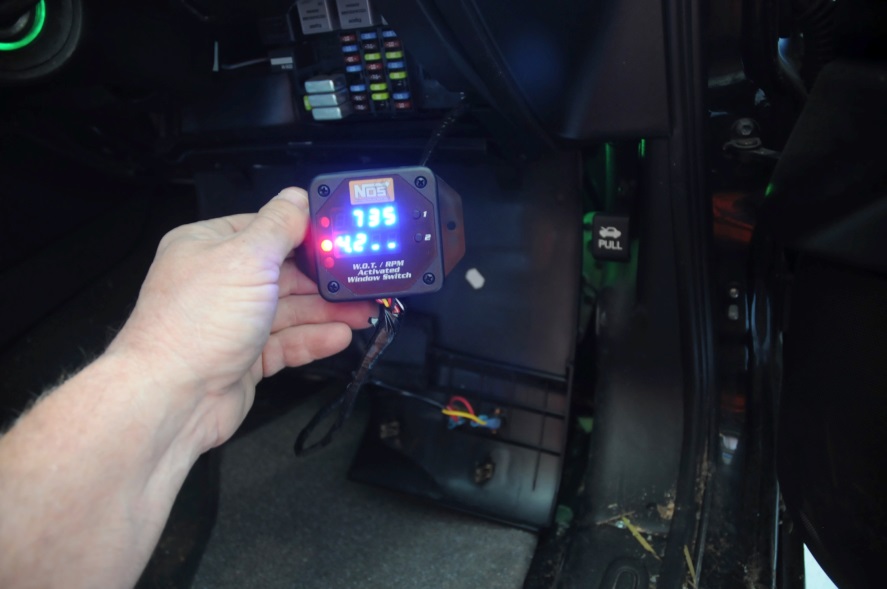 Vehicle Modifications
Vehicle Modifications
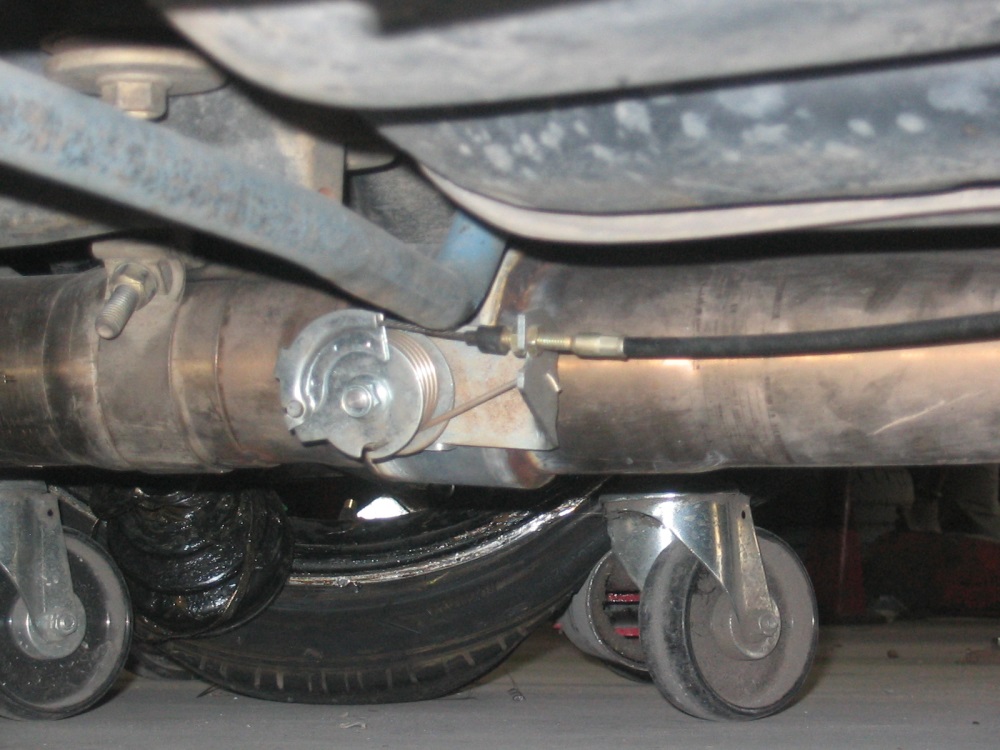 Fraud Claim
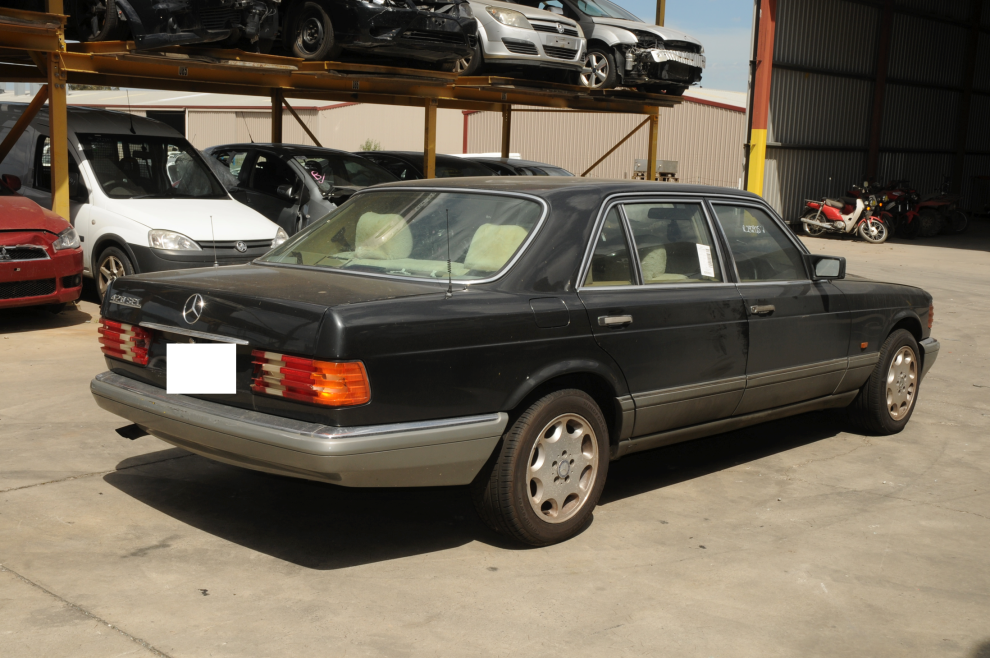 Fraud Claim
Fraud Claim
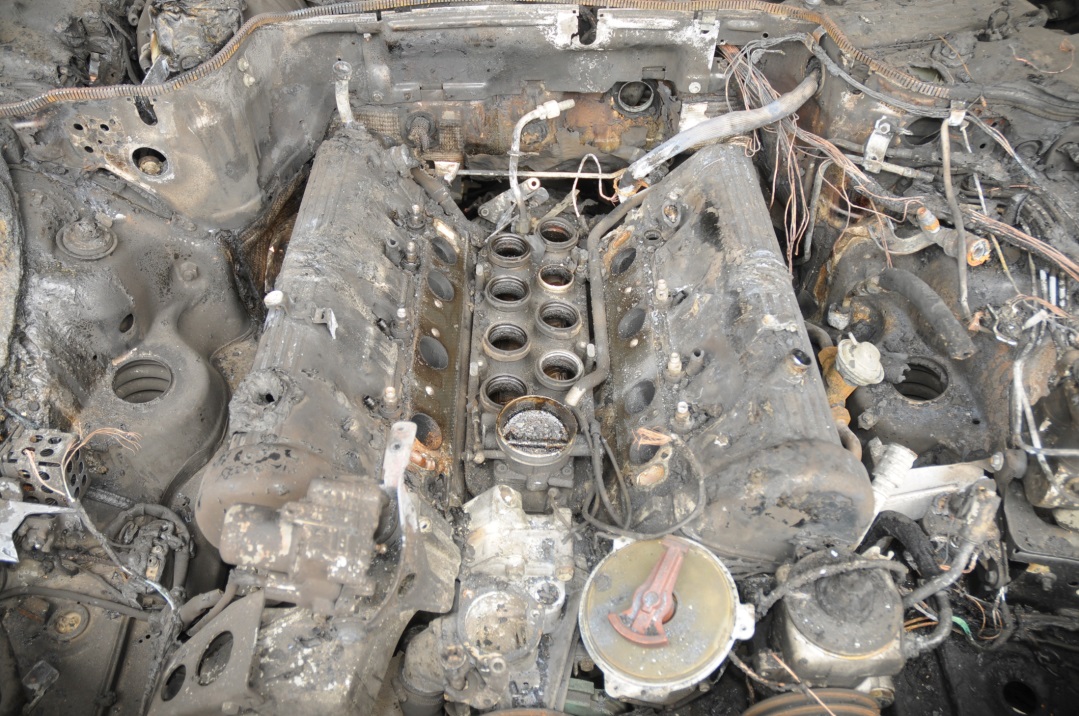 Fraud Claim
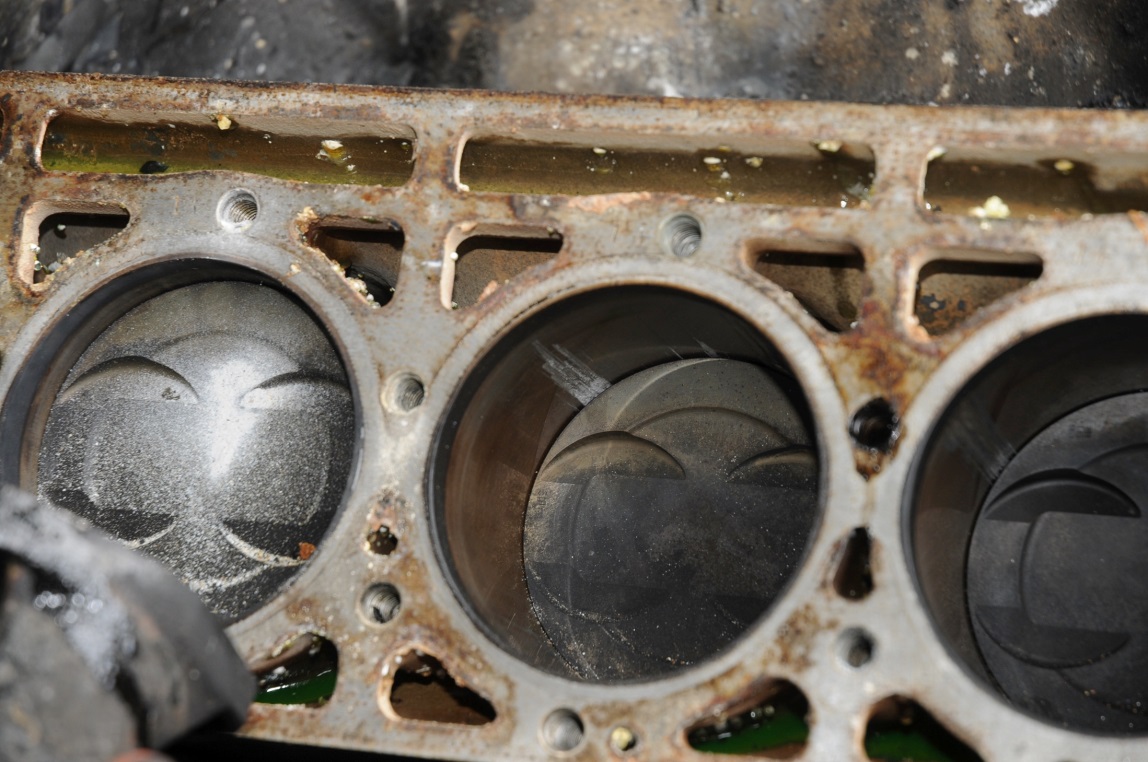 Fraud Claim
Fraud Claim
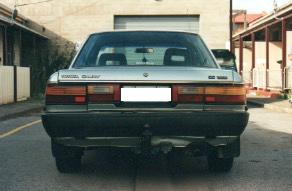 Fraud Claim
Fraud Claim
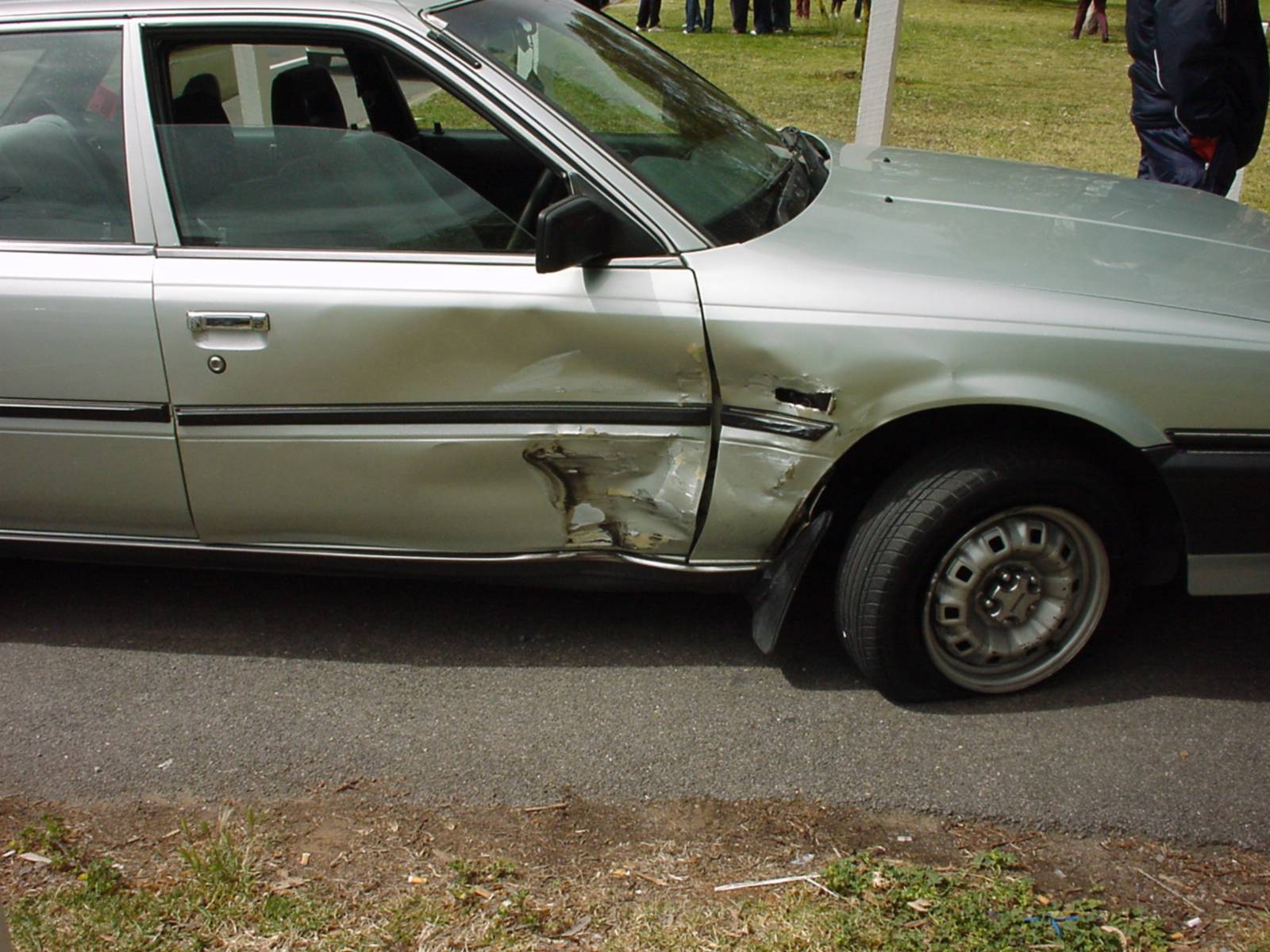 Fraud Claim
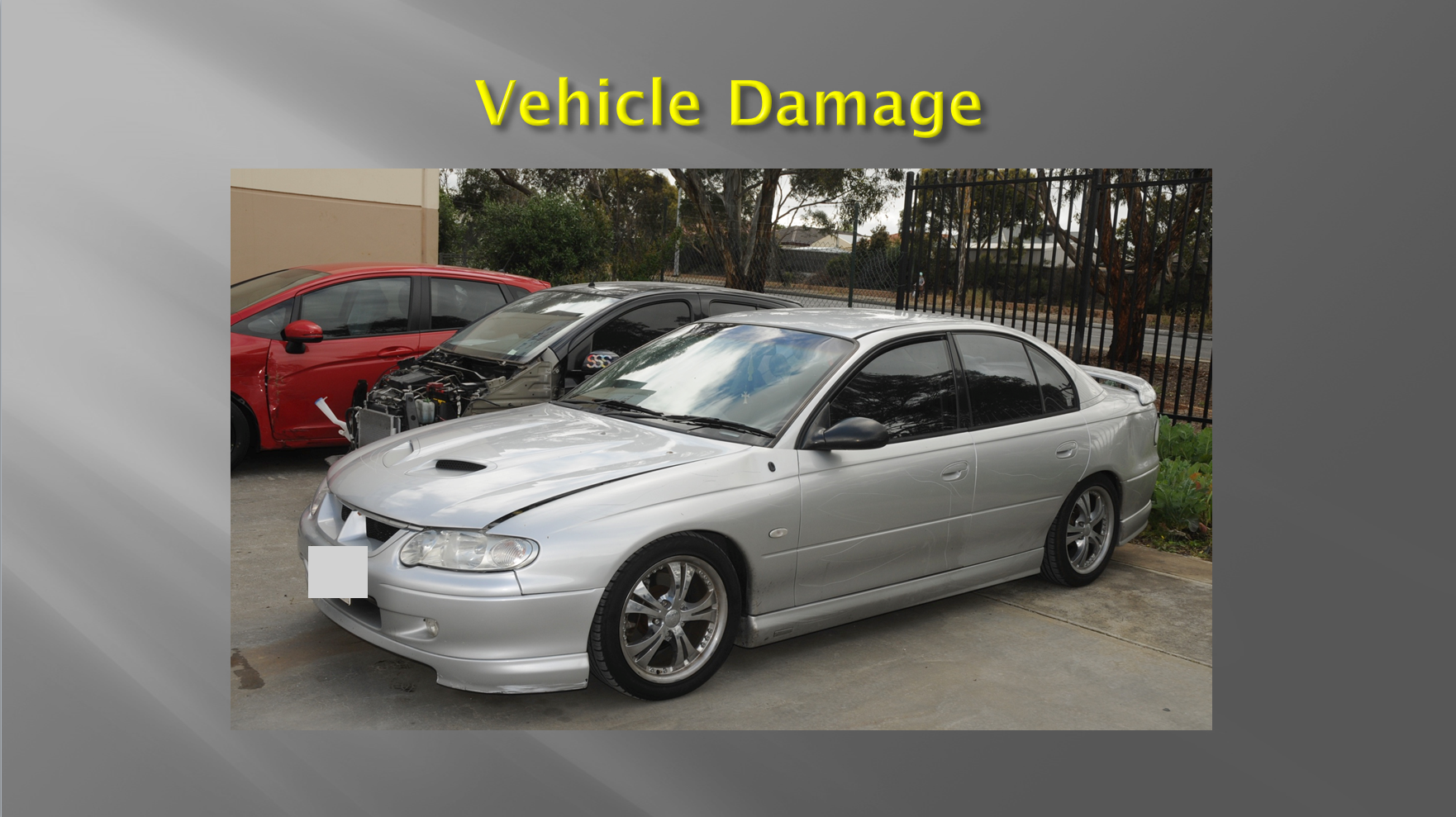 Vehicle Damage
Vehicle Damage
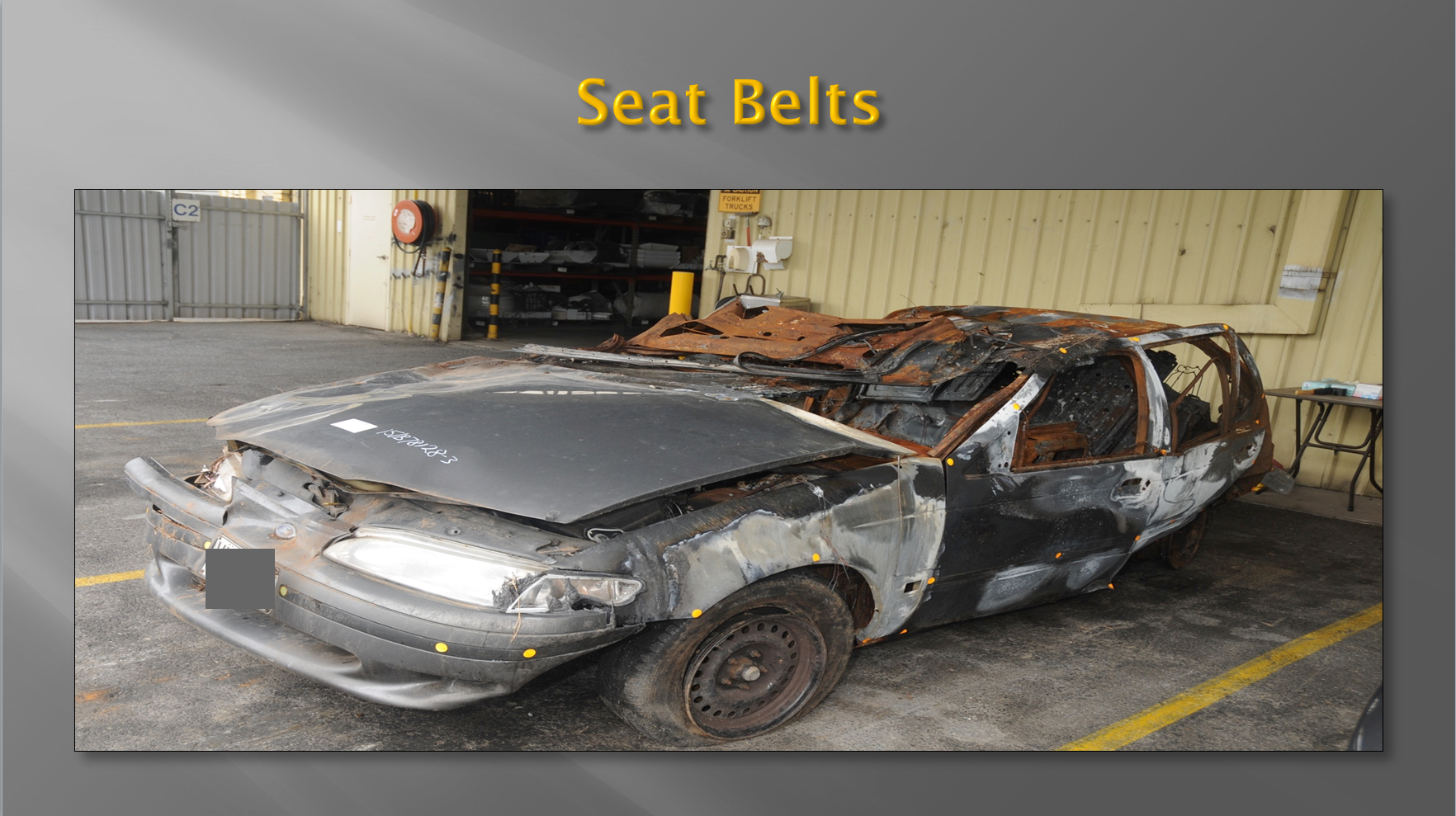 Seat Belts
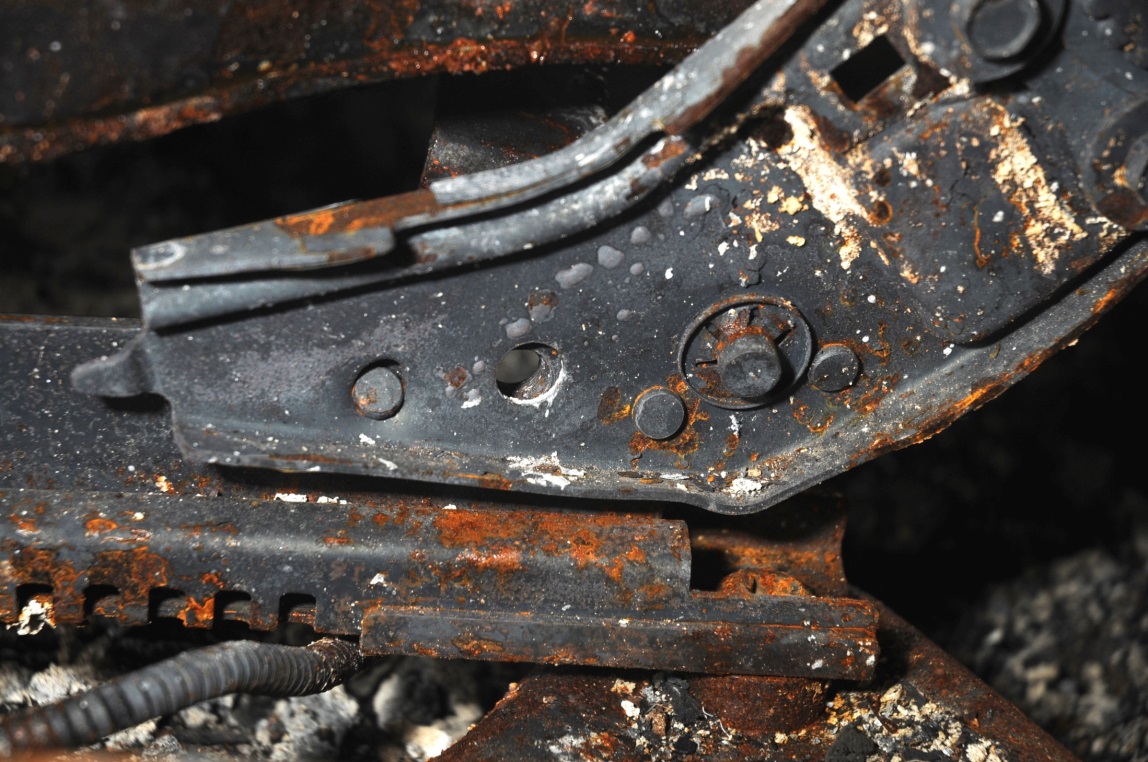 Seat Belts
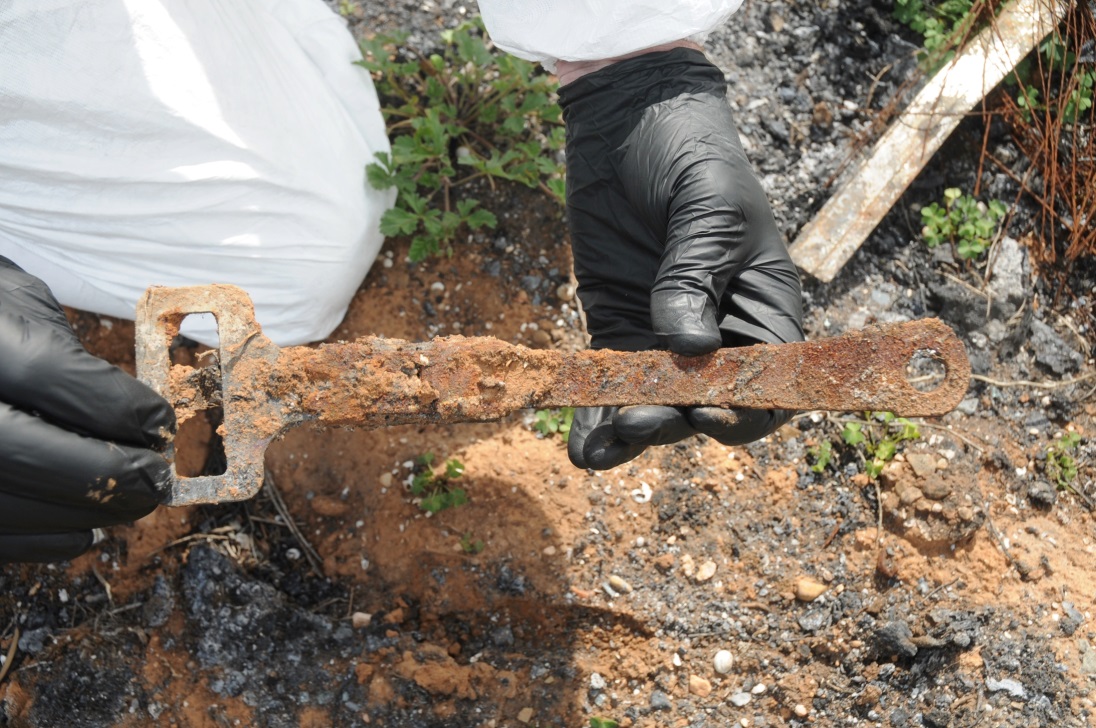 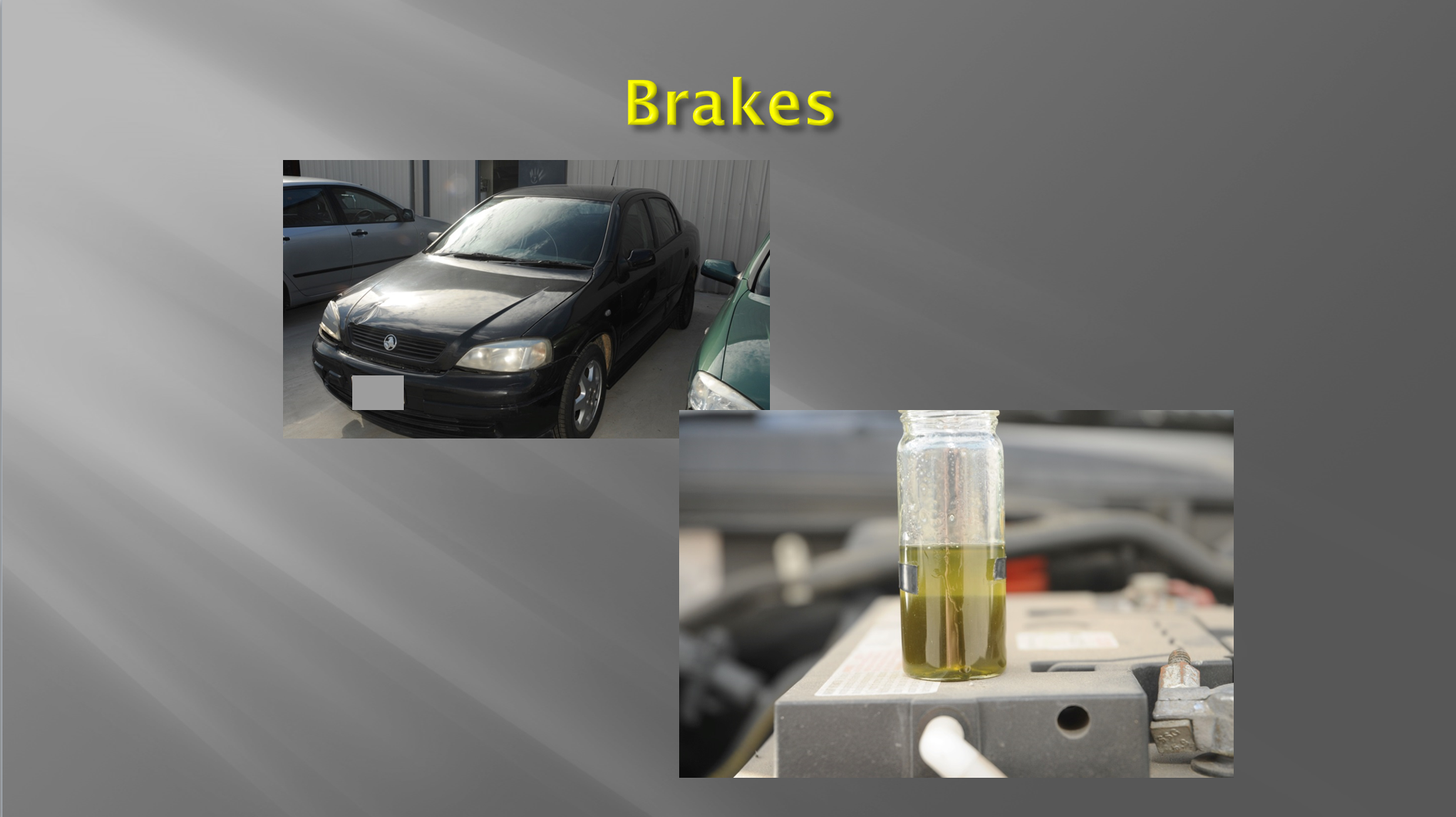 Brakes
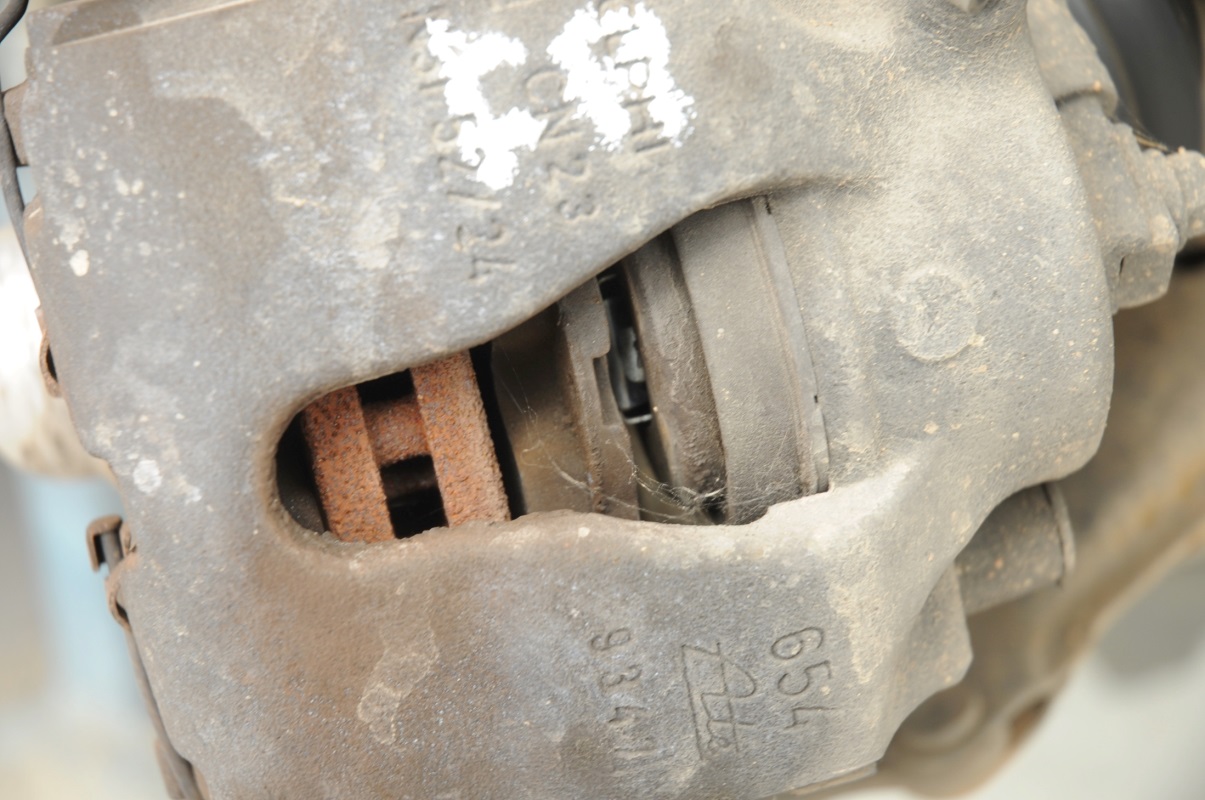 Light globes
Light globes
Filament damage
[Speaker Notes: )]
Mechanical Fire
Mechanical Fire
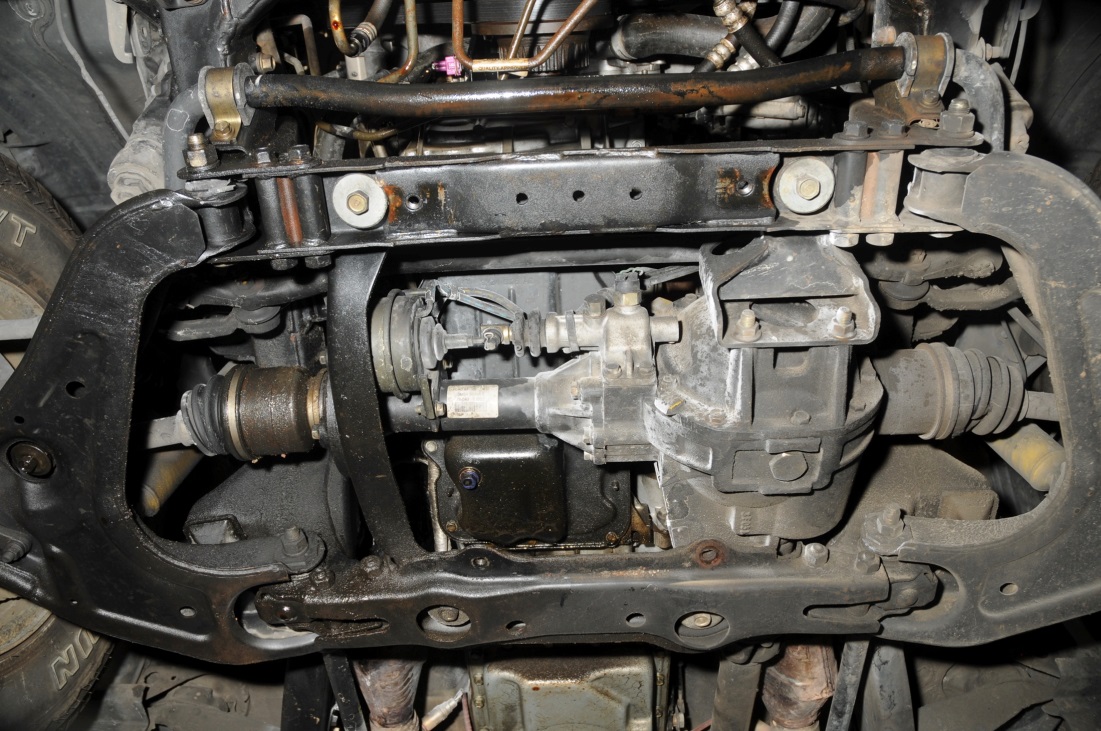 Mechanical Fire
Mechanical Fire
Mechanical Fire
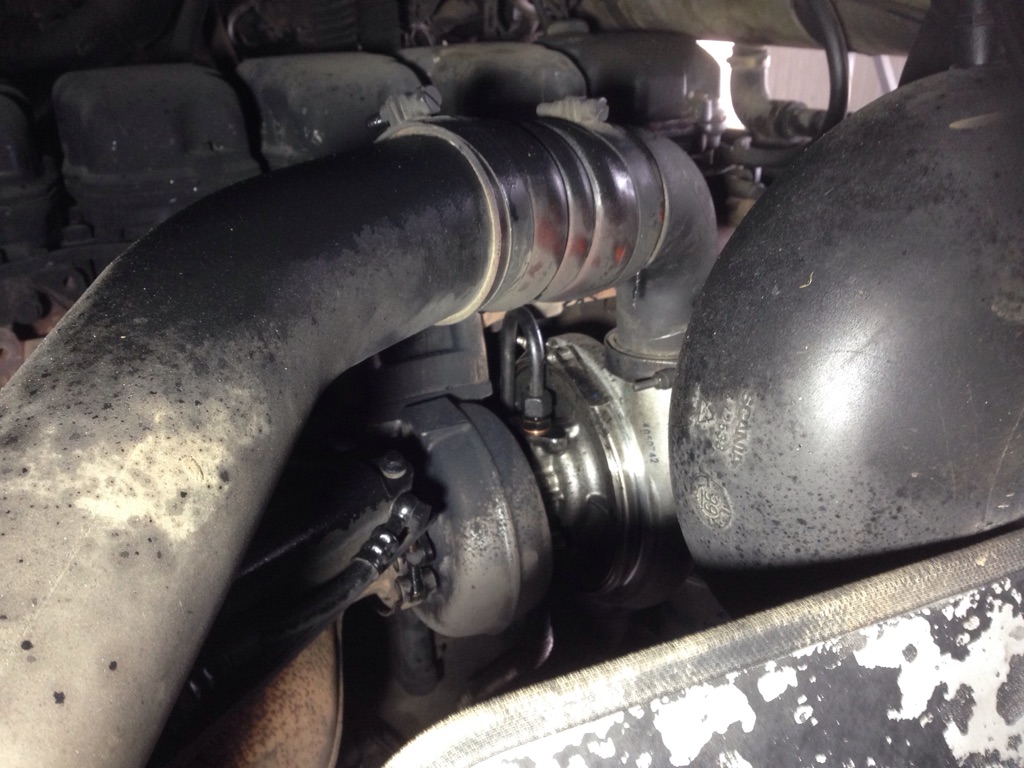 The End